Institute of Economic Studies
Faculty of Social Sciences
Charles University in Prague
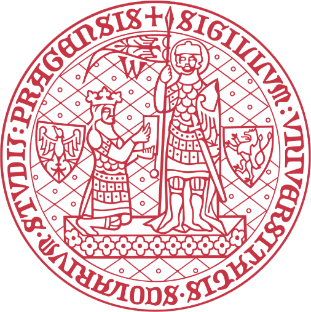 Lesson 18
Pricing of option contracts
Financial markets instruments
[Speaker Notes: Ztlumené efekty: 2,3,4
Odstranit srážku kamionu: snímek 8, 1:33 – 1:45]
Binomial model (introduction)
Description
The binomial model derives its name from the binomial behaviour of the underlying asset
The price movement of the underlying asset is governed by the stationary binomial stochastic process: with a given probability the price can either increase or decrease by fixed jumps
Variables
Binomial tree
Price movement of the underlying share
Price movement of the call option
Pricing of option contracts
2
Binomial model (key insights)
Delta-neutral covered call
A long stock is combined with such number of short calls that protects the value of the portfolio against price variations
Delta-neutral covered call
1 long stock
Perfect market hypothesis
Present value of a risk-free financial instrument is equal to its future value discounted at a risk-free interest rate
Delta-neutral covered call is risk-free so its present value can be found by discounting its futures value using a risk-free discount rate
Pricing of option contracts
3
Binomial model (generalisation)
Risk-neutral probabilities
Fair price of a risky financial instrument can be found by discounting its expected value using a risk-free interest rate
Fair price of call option
Binomial model’s general formula
total probability
terminal payoff
The formula for a European put can be written in an analogous way
Pricing of option contracts
4
Binomial model (example)
Data
Calculation
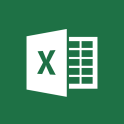 Mat. functions
→ COMBIN
Pricing of option contracts
5
Black–Scholes formula
Assumptions
Derivation of the BS formula requires the knowledge of advanced techniques of mathematical calculus
Underlying price movements are subject to a stochastic differential equation
Probability distribution of percentage price changes is subject to „bell-shaped“ normal distribution
Percentage price changes are approximated by logarithms of price indexes
European call on non-dividend paying stock
Pricing of option contracts
6
Black–Scholes formula (example)
Data
Calculation of the price volatility (standard deviation of price changes)
Calculation of the call option premium
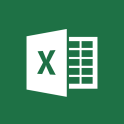 Stat. functions
→ NORM.DIST
Volatility
(𝟑𝟒.𝟐𝟕 in BM)
Historical volatility: calculated as standard deviation of historical price changes of the underlying asset
Implied volatility: numerically extracted from the BS formula given all other variables are observable
Pricing of option contracts
7
Black–Scholes formula (expected value)
Expected value formula
On efficient markets, current price of a financial instrument is equal to the present value of the expected cash flow generated by this instrument
Acquisition of a share and its value is conditional on the option being exercised
Expected value of a fixed exercise price is equal to this fixed amount
Pricing of option contracts
8
Extensions of BS formula (1)
European put on non-dividend-paying stock
Put-call parity (will be derived later)
American call on non-dividend-paying stock
Rational trader would never exercise the option prior to expiration date because better alternative is to sell the option and seize not only the option’s intrinsic value but also its time value
American feature has no added-value, so the BS formula for European call on non-dividend-paying stock can be applied
American put on non-dividend-paying stock
It may be rational to exercise the option earlier if the loss of the option’s time value is more than offset by the gain from putting the selling price into a risk-free account
American feature is more valuable than the European counterpart
Up to now, there is no closed-form solution for pricing this put option
Pricing of option contracts
9
Extensions of BS formula (2)
European call on dividend-paying stock
Decomposition of the stock price
risk-free component: present value of all dividends during the life of the option at a risk-free interest rate (the amount and timing of dividends can be predicted with certainty)
risky component: remaining value of the stock price (following random walk) whose volatility can be expected to coincide with volatility of the total stock price
BS formula can be used provided that the stock price is replaced by its risky component
American put on dividend-paying stock
Exercising the option before ex-dividend day: the option’s holder earns interest from depositing the selling price but loses the dividend
Exercising the option after ex-dividend day: the option’s holder forgoes interest from depositing the selling price and receives the dividend
One can benefit from the American feature and exercise the option earlier depending on the relative sizes of the gains and losses
Up to now, there is no closed-form solution for pricing this put option
Pricing of option contracts
10
Volatility smile
Description
Volatility smile is an empirical relationship between volatility of an asset and the exercise price of the option written on this asset
normal distribution
empirical distribution
Volatility smile is not consistent with the BS formula because volatility is an attribute of an underlying asset (all options written on a given asset should have the same volatility regardless of the size of the exercise prices)
Volatility smile is a response to poor estimation results of the BS formula when applied to deeply out-of-the money and in-the money options (normal distribution tends to underestimate tail events)
Volatility term structure
Empirical relationship between the option’s volatility and its time to maturity (another inconsistent feature in the BS formula)
Inconsistency with the BS formula (all options written on a given asset should have the same volatility regardless of the time to maturity)
Pricing of option contracts
11
Put-call parity (1)
Description
Put-call parity links together premiums of European call and put options
Perfect financial markets that do not allow arbitrage opportunities
Derivation
Participating portfolios
portfolio B: European put option & underlying asset
Expiration values of portfolio A
Expiration values of portfolio B
Identical future payoffs imply identical current values on efficient markets
Pricing of option contracts
12
Put-call parity (2)
1
Graphical representation
long stock
long bond
long call
long put
Synthetic call and put options
Pricing of option contracts
13
© O.D. Lecturing Legacy
See you in the next lecture
Essentials of option contracts
12